Звіт роботи 
студентського наукового гуртка
 «Філософсько-дискусійний клуб»
за 2024 рік
НАУКОВИЙ КЕРІВНИК ГУРТКА :
 Асистент кафедри філософії та міжнародної комунікації
 ШЕХОВЦОВА-БУРЯНОВА ВІКТОРІЯ АНАТОЛІЇВНА
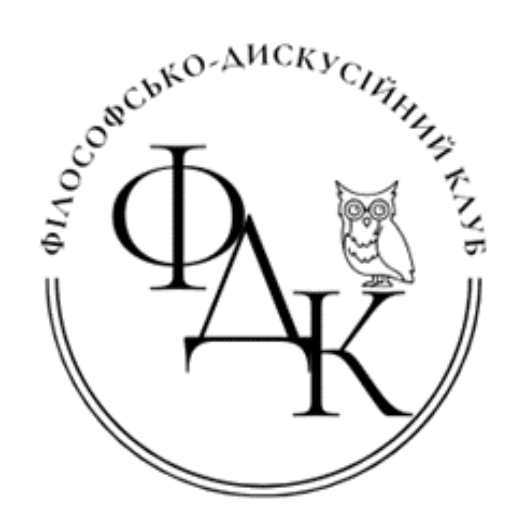 Метою гуртка - є створення сприятливих умов для підготовки студентської молоді до самостійної творчої, навчальної та наукової роботи.
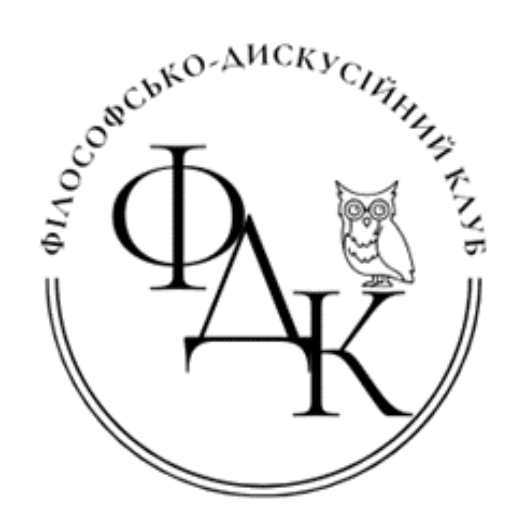 Завдання
Розвиток у студентів творчого мислення, наукової самостійності, підвищення внутрішньої організованості, свідомого відношення до навчання, поглиблення й закріплення отриманих у процесі навчання знань;
Вироблення у студентів стійких навичок самостійної дослідної діяльності;
Формування у студентів інтересу й потреби до наукових досліджень; 
Виховання у студентів потреби у постійному удосконаленні знань, які були отриманні у процесі навчання;
Вміння використовувати теоретичні знання у практичній діяльності; 
Залучення студентів до участі у наукових конференціях, семінарах, форумах, конкурсах та інших науково-дослідних і просвітницьких заходах;
Допомога студентам в оволодінні методикою й навичками проведення самостійних наукових досліджень і розробки наукових проблем.
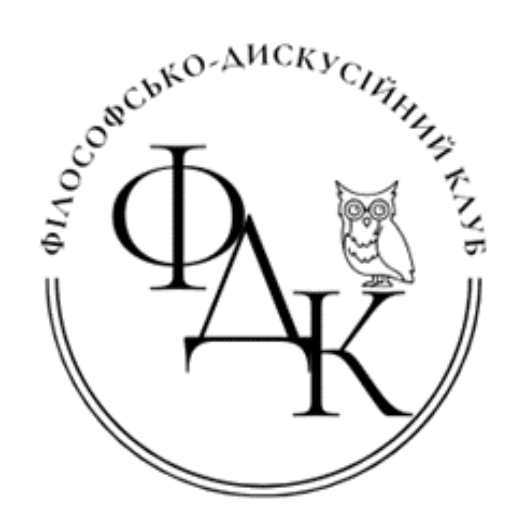 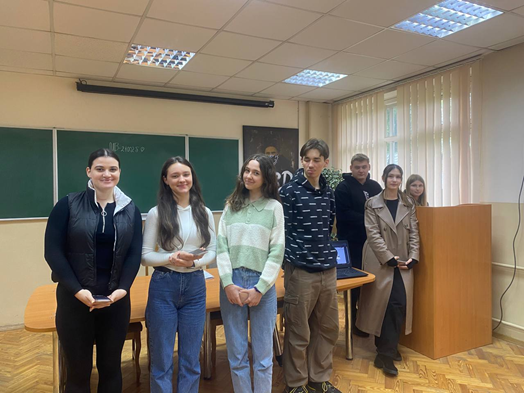 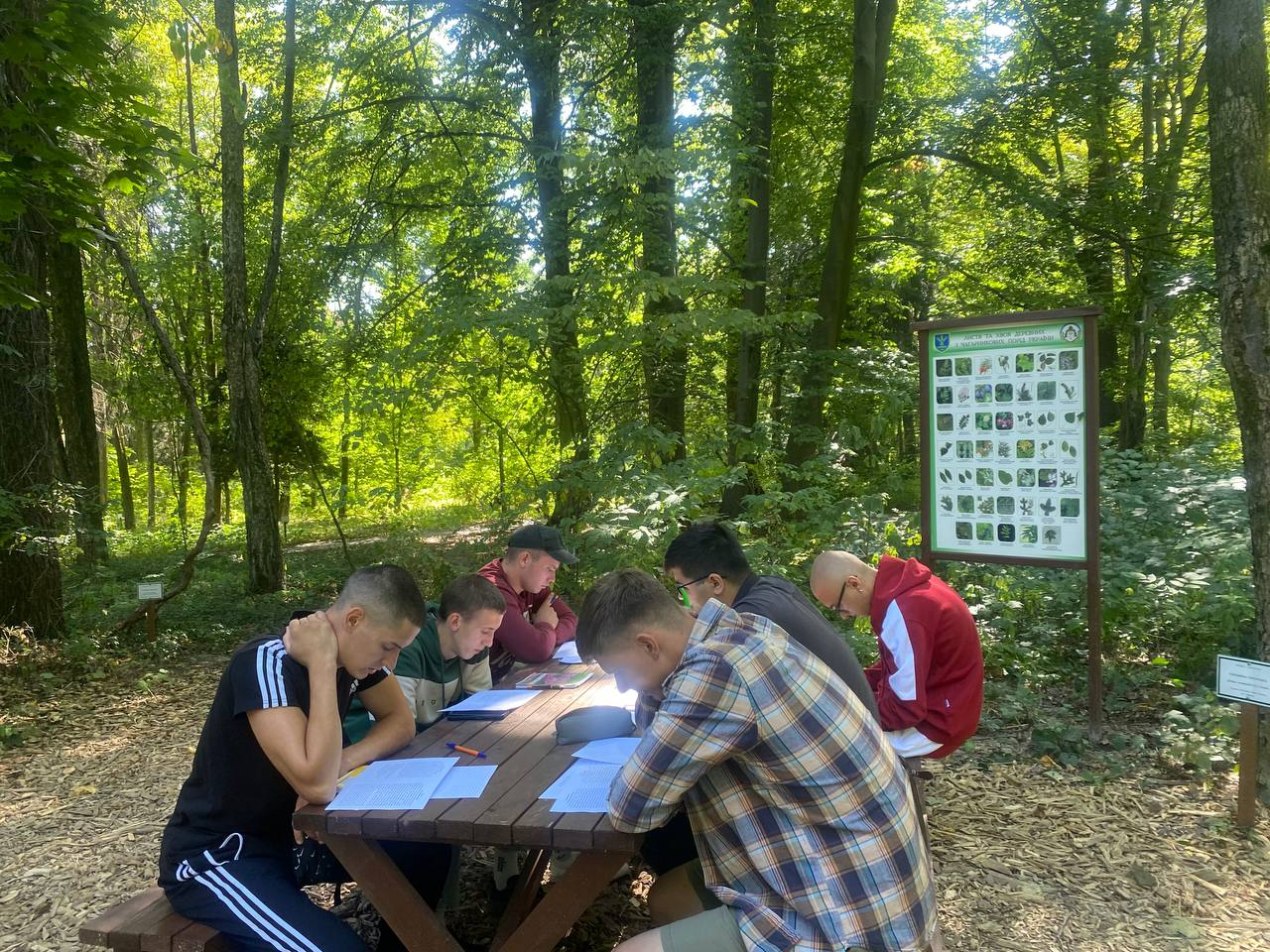 В роботі гуртка беруть участь студенти гумантарно-педагогічного та механіко-технологічного факультету
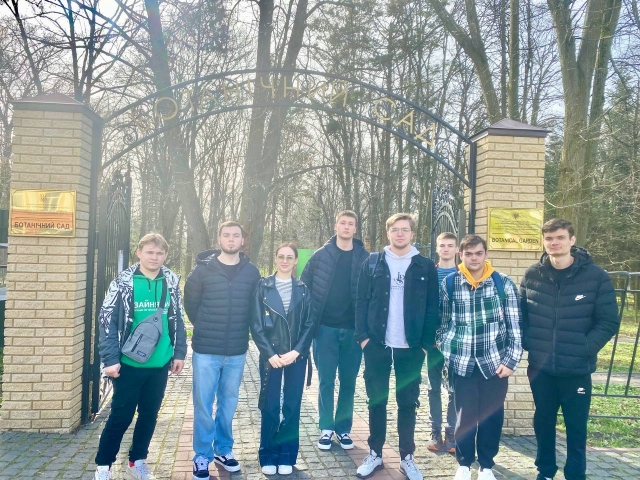 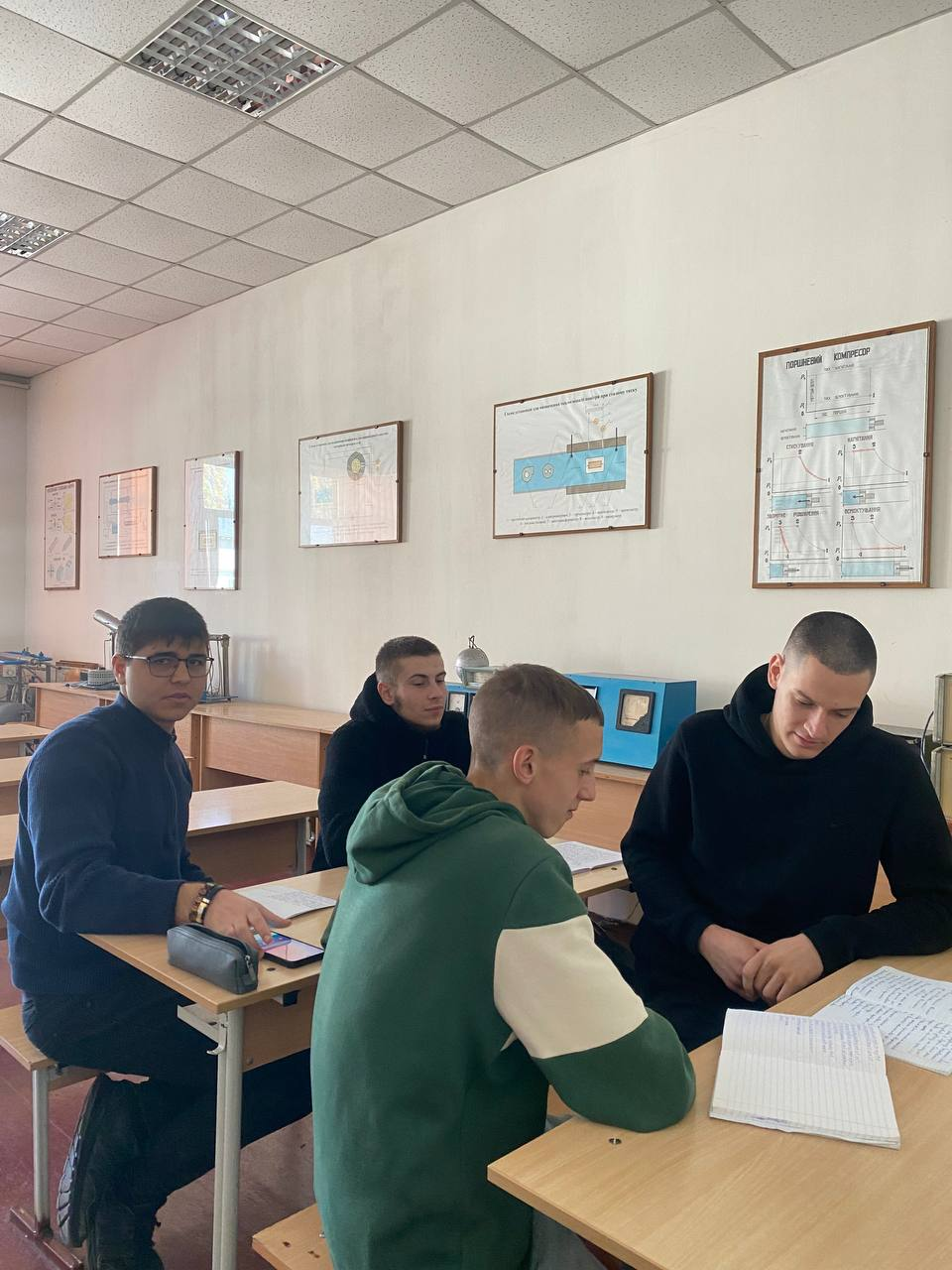 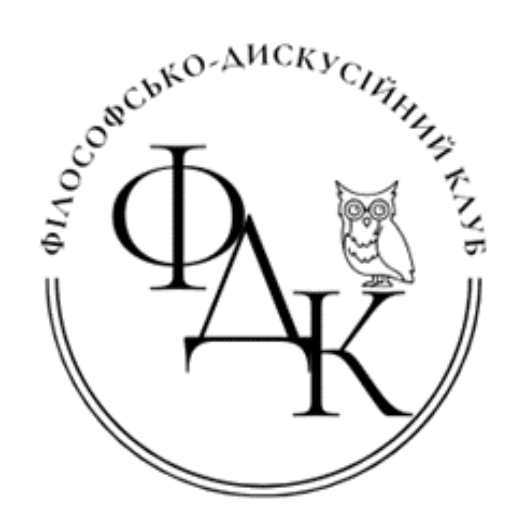 Заходи проведені гуртком
за 2024 рік
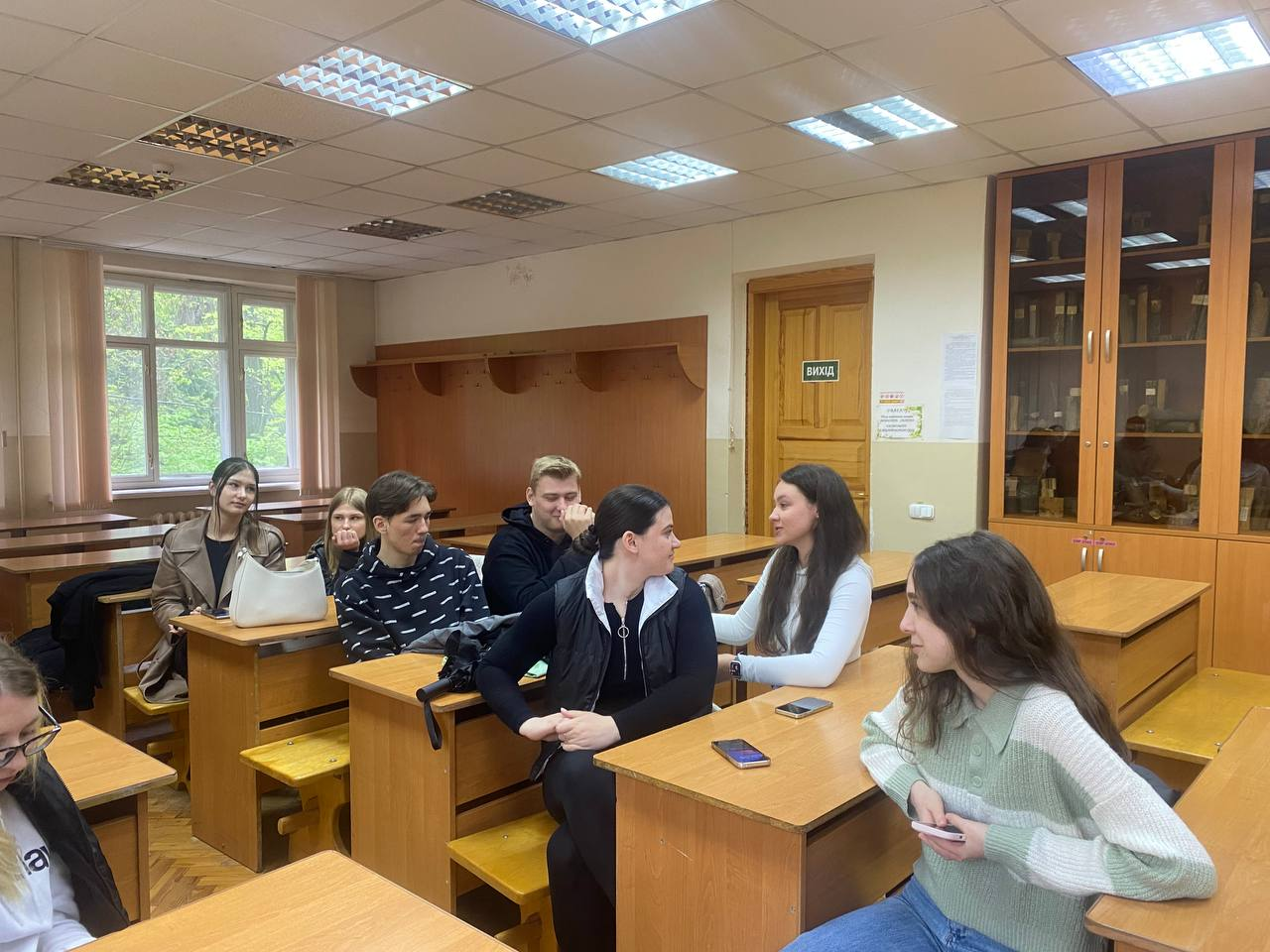 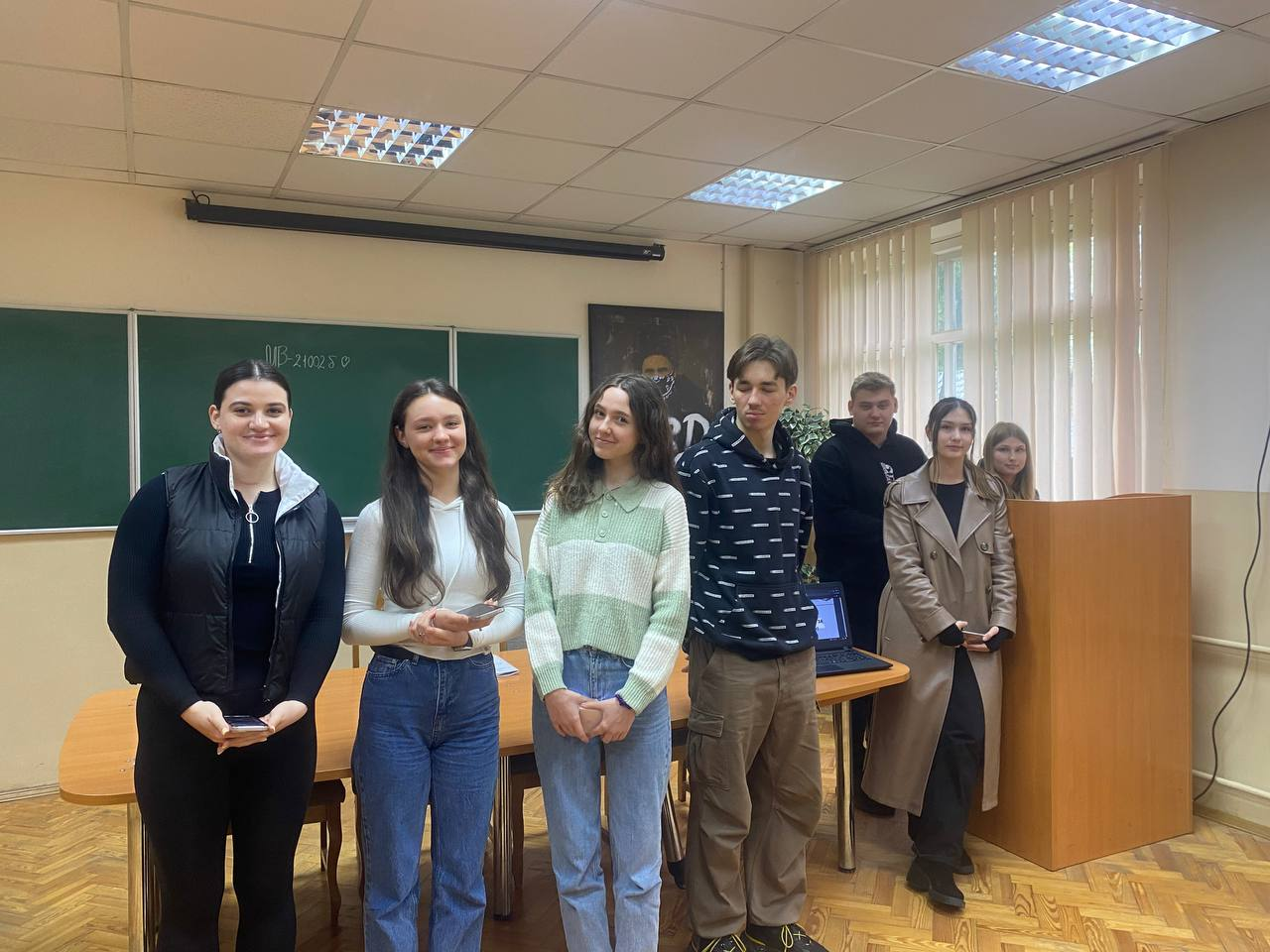 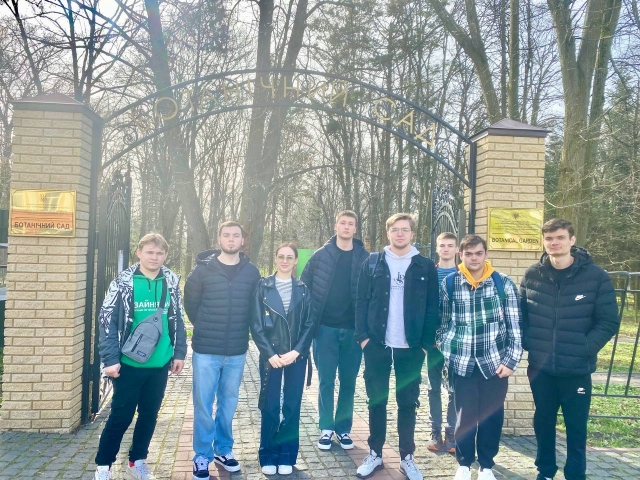 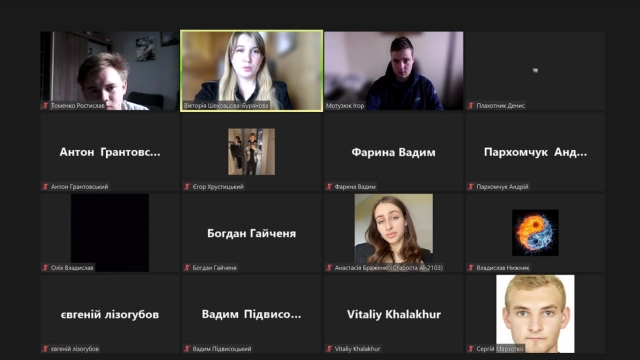 Обговорення теми
 «Роль і значення любові в процесі самореалізації особистості» (за працею Е. Фромма «Мистецтво любові»).
Обговорення теми «Проблема смислу життя і смерті» (за працею В. Франкла «Людина в пошуках справжнього сенсу»).
Обговорення теми «Роль філософії в сучасному суспільстві».
Обговорення теми «Штучний інтелект: можливость і межі».
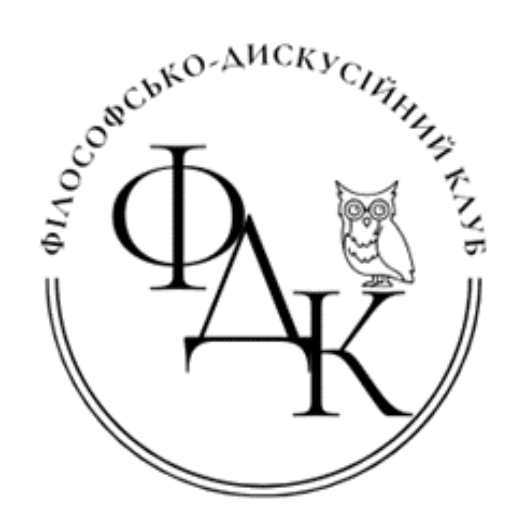 Досягнуті результати гуртка
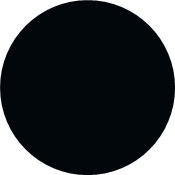 Кількість тез, матеріалів доповідей 
 
30
.
Кількість виступів студентів-учасників
гуртка в семінарах, конференціях, тощо 

 4
.
Кількість членів гуртка 

	47 чол.
.
09 травня 2024 р.
06 березня 2024 р.
20 березня 2024 р.
20 квітня 2024 р.
06 червня 2024 р.
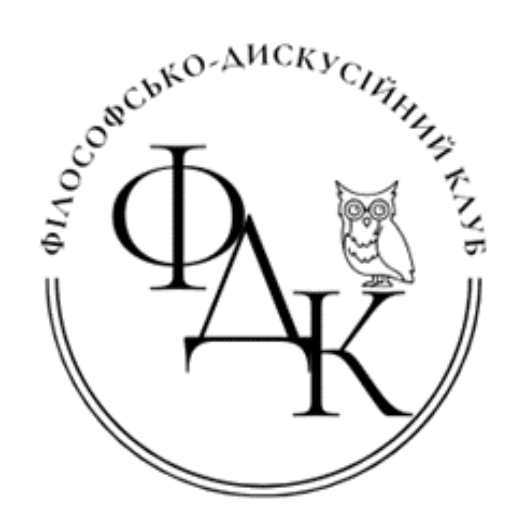 Участь у всеукраїнських конференціях, 
семінарах, вебінарах
11 квітня 2024 р.
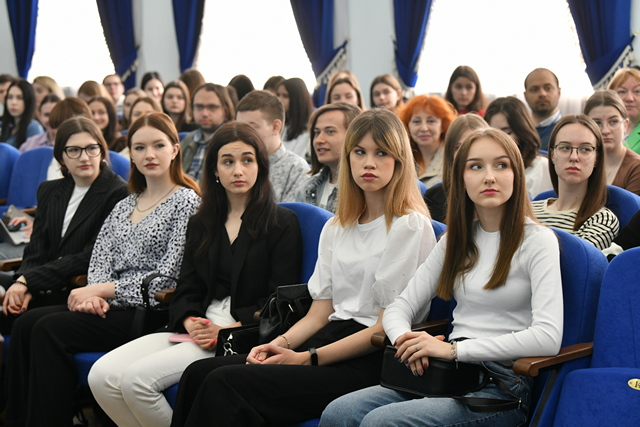 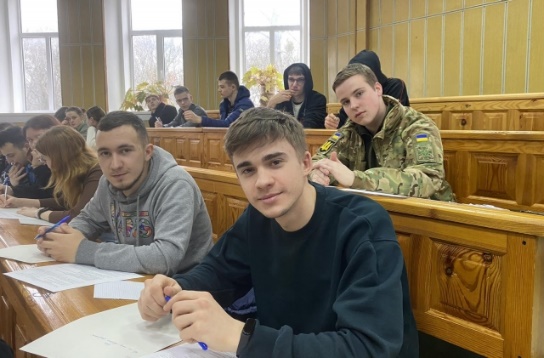 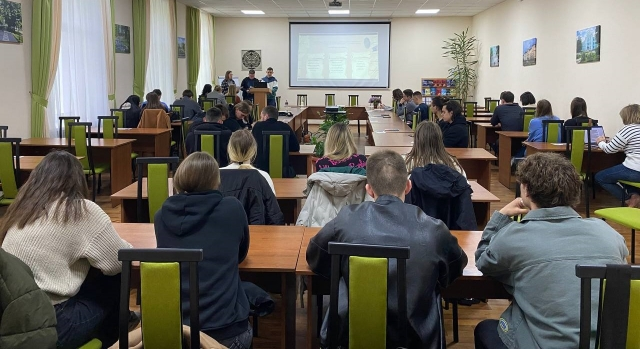 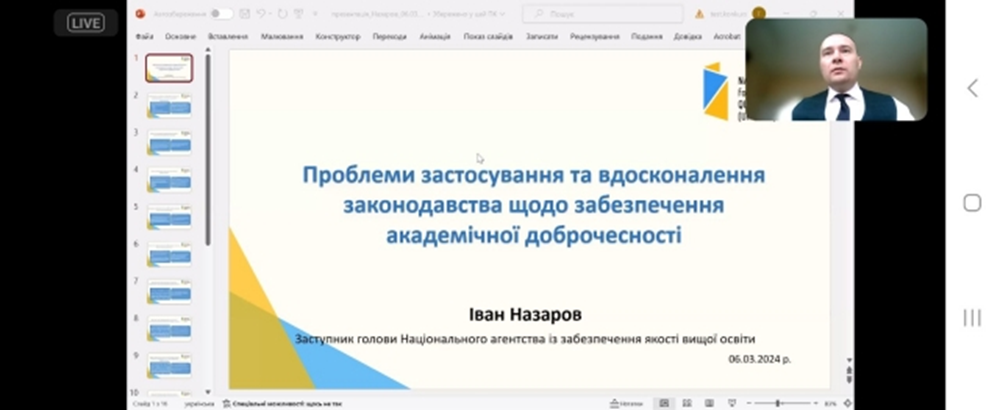 Вебінар «академічна доброчесність: виклики, проблеми та перспективи»
Науково-практичний cемінарй «ІV КАНТІВСЬКІ ЧИТАННЯ» (до 300-ої річниці від дня народження І. Канта)
Міжнародна науково-практична конференція «розвиток лідерського потенціалу жінок в академічному середовищі: міжнародний досвід для потреб розбудови україни»
І етапі Всеукраїнської студентської олімпіади з філософських дисциплін
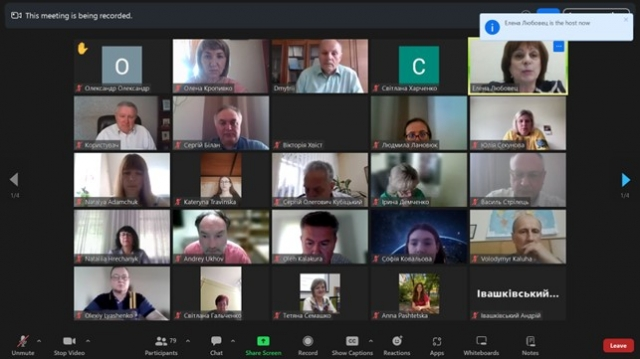 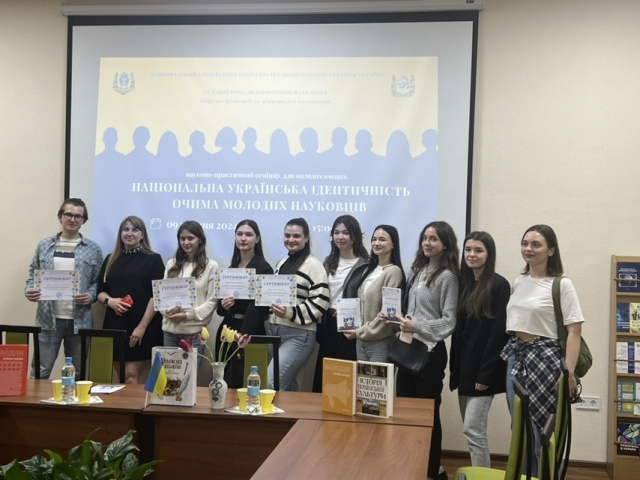 Міжнародна науково-практична конференція  «україна та світ в умовах російської збройної інтервенції (з 2014 р.)»
Науково-практичний семінар «національна українська ідентичність очима молодих науковців»
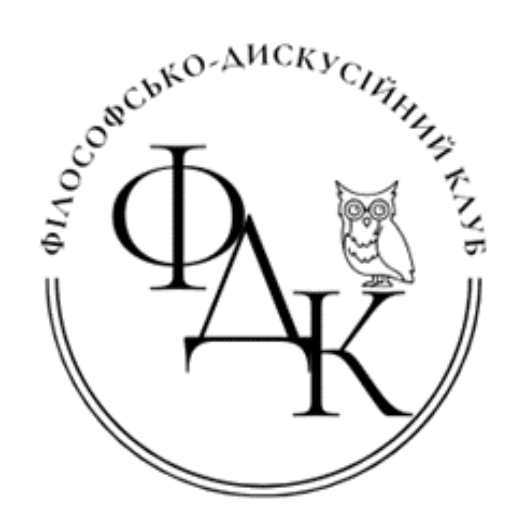 Світлини
Члени гуртка «Філософсько-дискусійний клуб» долучились до вебінару «Академічна доброчесність: виклики, проблеми та перспективи»
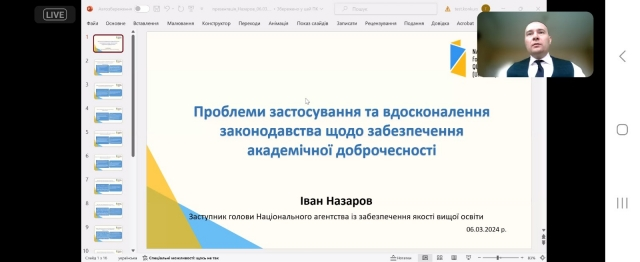 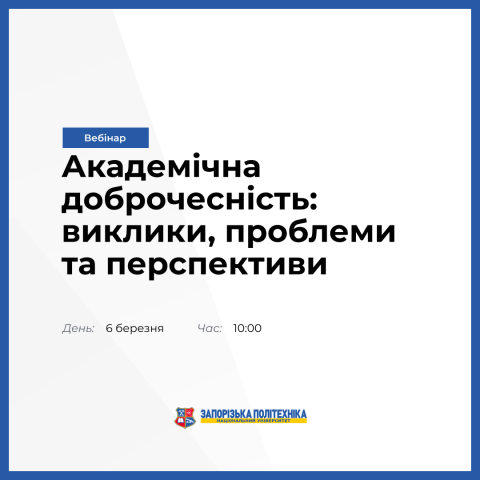 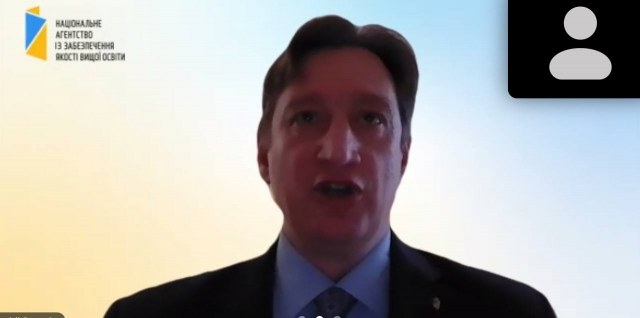 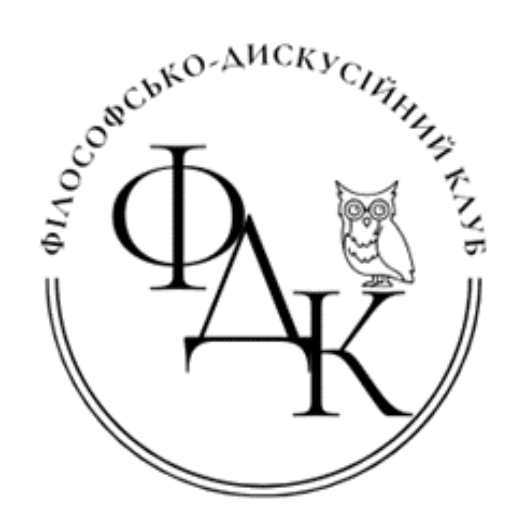 Світлини
Участь члені гуртка у І етапі Всеукраїнської студентської олімпіади з філософських дисциплін
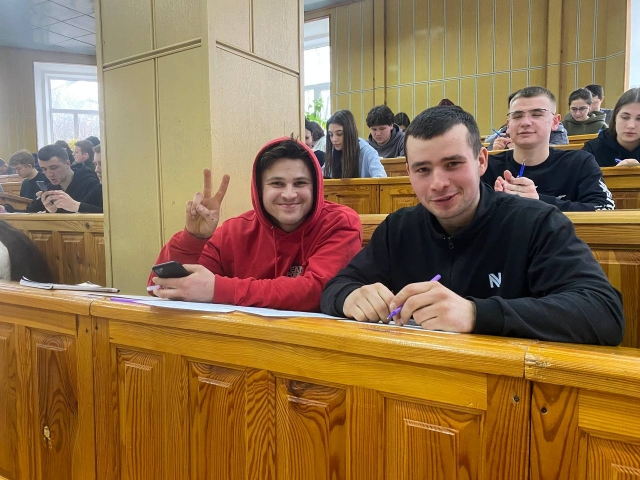 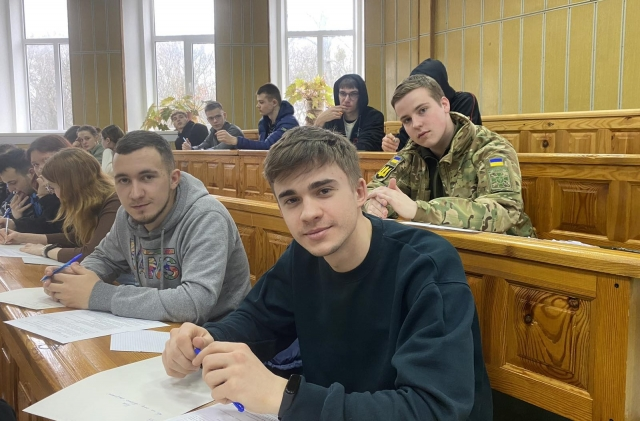 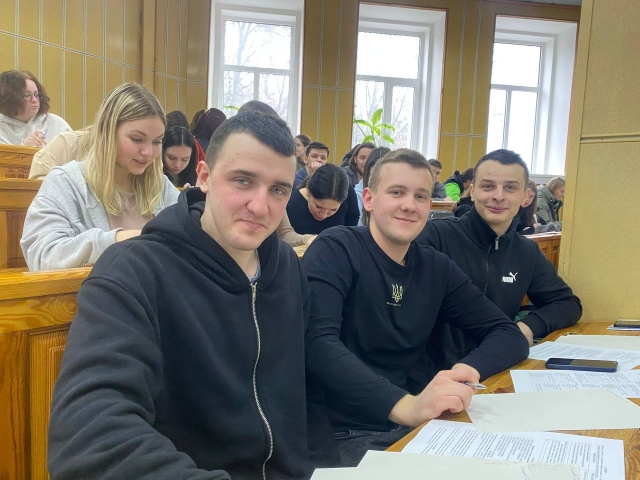 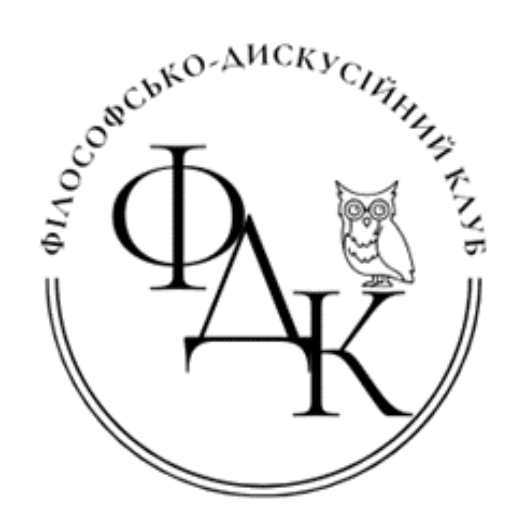 Світлини
Участь у науково-практичного cемінару «ІV КАНТІВСЬКІ ЧИТАННЯ» (до 300-ої річниці від дня народження І. Канта)
20 квітня 2024 р.
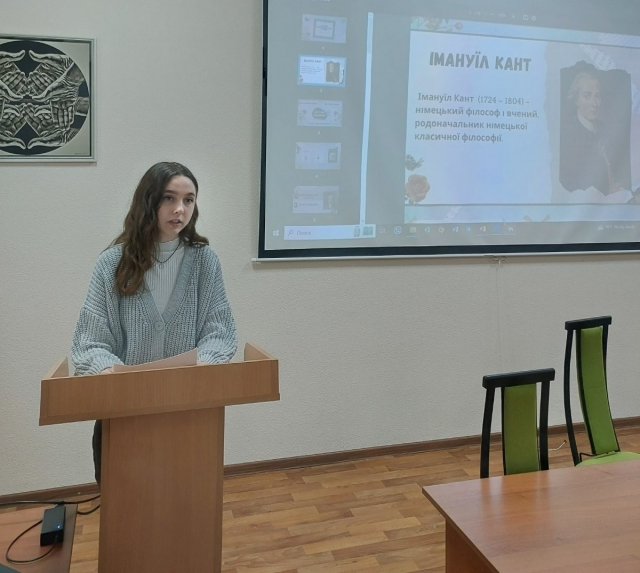 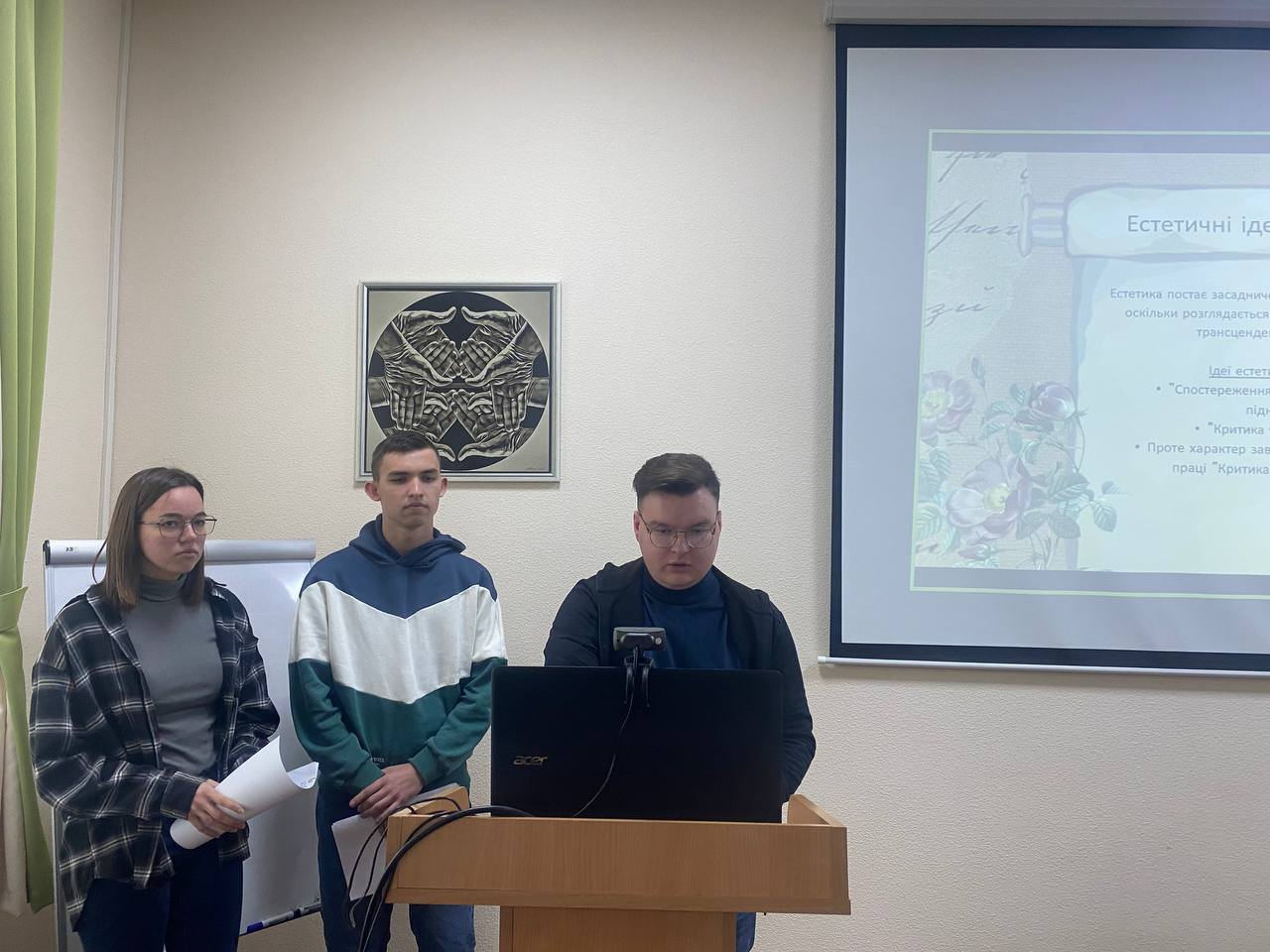 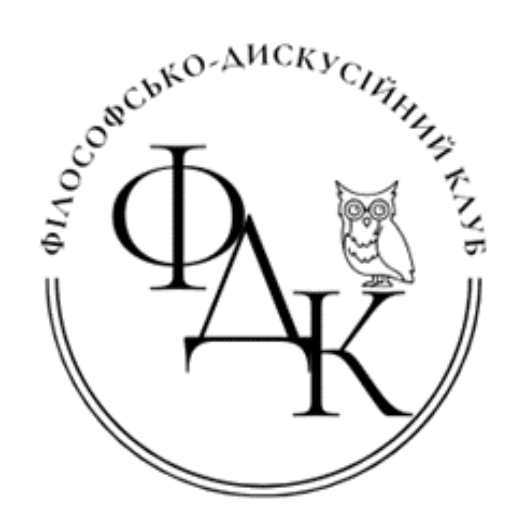 Світлини
Участь у науково-практичного семінару «Національна українська ідентичність очима молодих науковців»
 09 травня 2024 р.
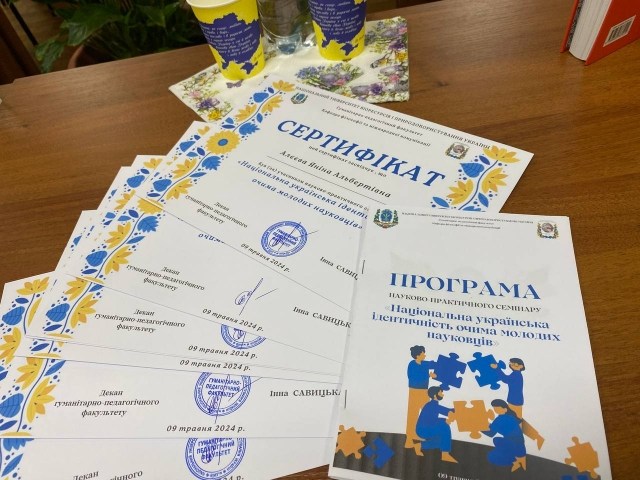 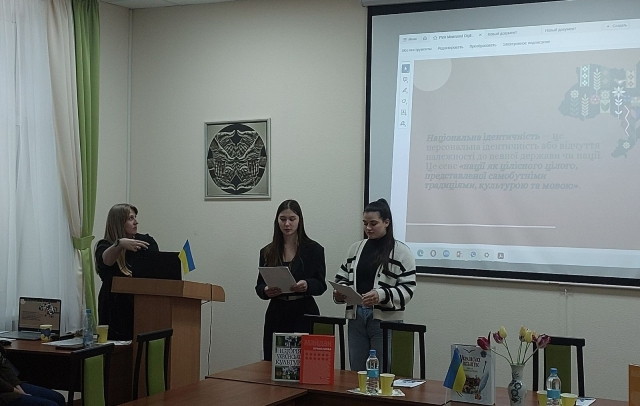 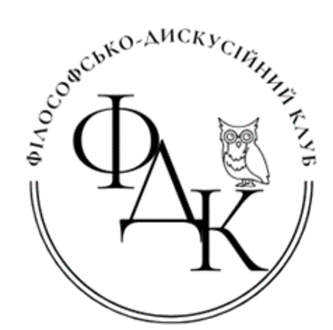 Дякую за увагу!